HEART FAILURE
Pathology Dept, KSU
CVS- Block
Right Sided Heart Failure
Chronic venous congestion of the liver
Pathology Dept, KSU
CVS- Block
NUTMEG LIVER – Cut surface
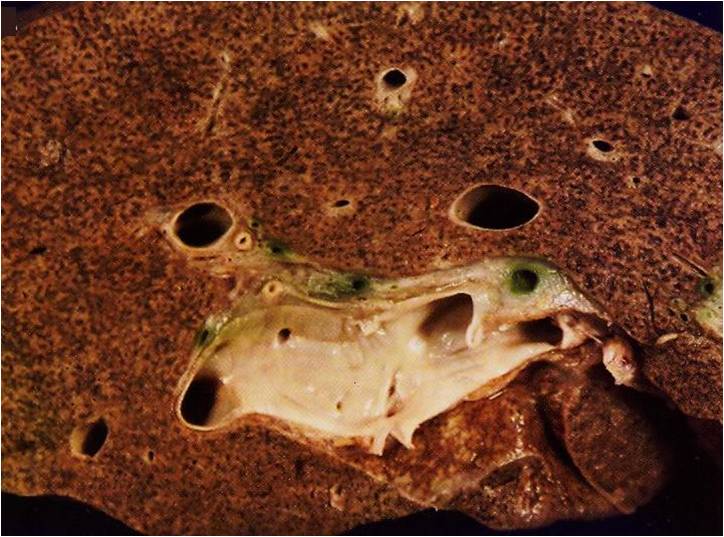 Section of liver showing alternating pale and dark areas with a nutmeg like appearance possibly due to passive congestion secondary to right sided 
heart failure.
Pathology Dept, KSU
CVS- Block
Chronic Congestion of the Liver - LPF
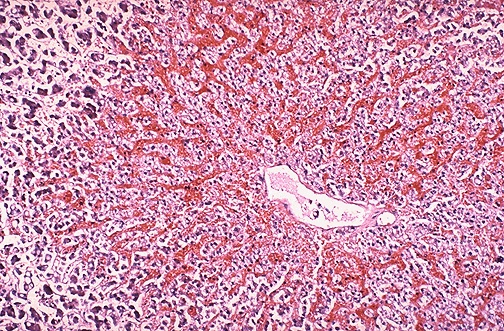 The central portion of liver lobules shows congestion 
and dilatation of central veins and blood sinusoids, 
with atrophy and necrosis of liver cells.
Pathology Dept, KSU
CVS- Block
Chronic Congestion of the Liver - LPF
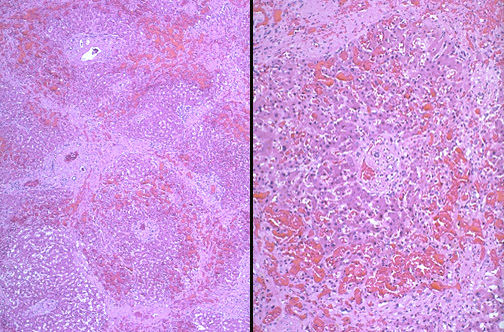 Central veins dilated and congested , necrotic hepatocytes , kupffer cells and steatosis
Pathology Dept, KSU
CVS- Block
Left Sided Heart Failure
Chronic venous congestion of the lung
Pathology Dept, KSU
CVS- Block
Chronic venous congestion of the lung - Gross
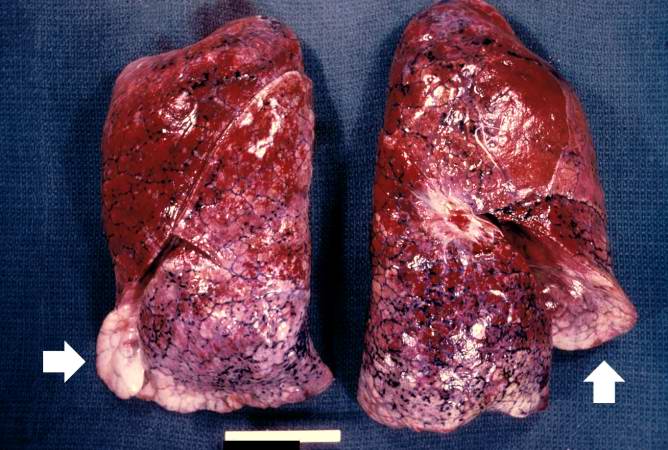 This is a gross photograph of lungs that are distended and red. The reddish coloration of the tissue is due to congestion. Some normal pink lung tissue is seen at the edges of the lungs (arrows).
Pathology Dept, KSU
CVS- Block
Chronic venous congestion of the lung - LPF
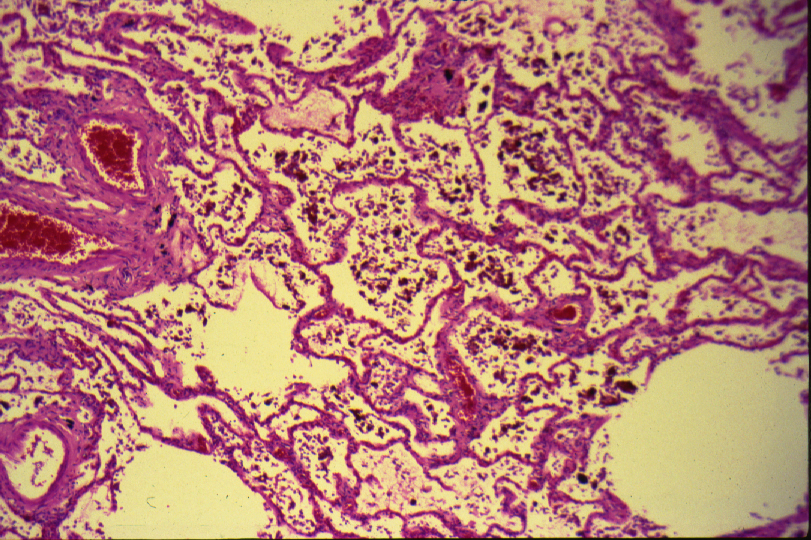 The alveolar walls are thickened by dilated and engorged capillaries.
Pathology Dept, KSU
CVS- Block
Chronic venous congestion of the lung - HPF
The alveoli contain edematous fluid, red blood cells and large alveolar macrophages (heart failure cells), which are filled with haemosiderin pigment derived from red cells breakdown.
Pathology Dept, KSU
CVS- Block
PRACTICAL - 2
Pathology Dept, KSU
CVS- Block
MYOCARDIAL HYPERTROPHY
The ventricle is working against high pressure, or “pumping” higher than normal volume leading to myocardial hypertrophy.
Pathology Dept, KSU
CVS- Block
Causes of ventricular hypertrophy
Left ventricular hypertrophy :
   Systemic hypertension
   Aortic valve stenosis

Right ventricular hypertrophy:
   Pulmonary hypertension
         – asthma, COPD
         – pulmonary thromboembolic disease
         – primary pulmonary hypertension
   Pulmonary valve stenosis
   Left-to-right shunts (volume overload)
Pathology Dept, KSU
CVS- Block
Right ventricular hypertrophy
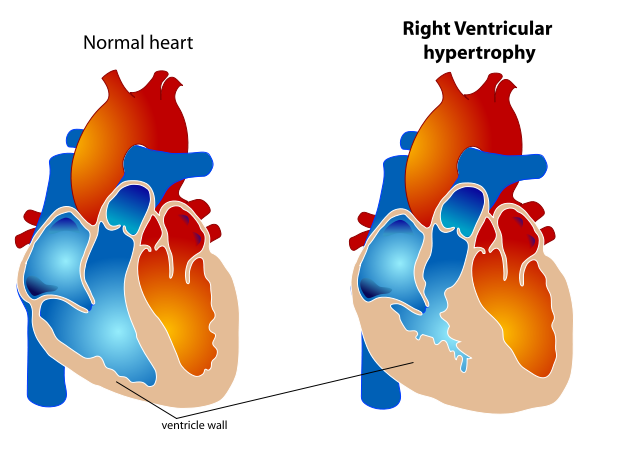 Pathology Dept, KSU
CVS- Block
Normal and hypertrophied left ventricle – 
cross section
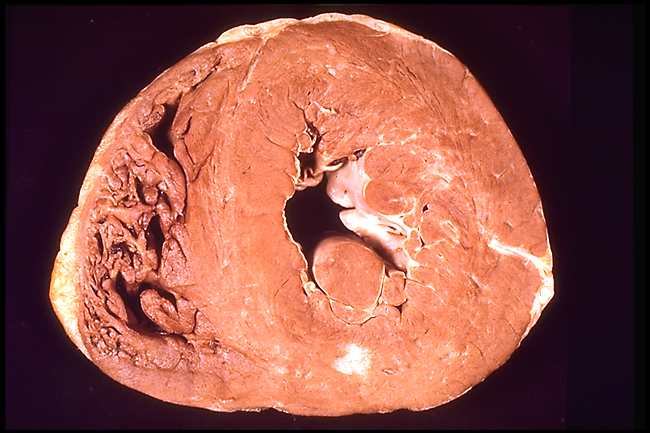 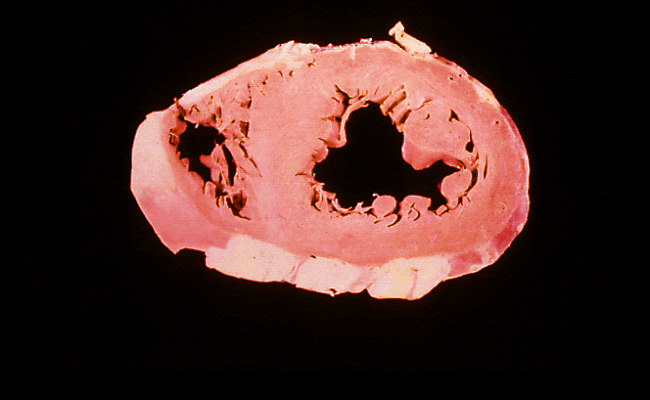 Left ventricular hypertrophy
Normal ventricles
Pathology Dept, KSU
CVS- Block
Left ventricular hypertrophy - Gross
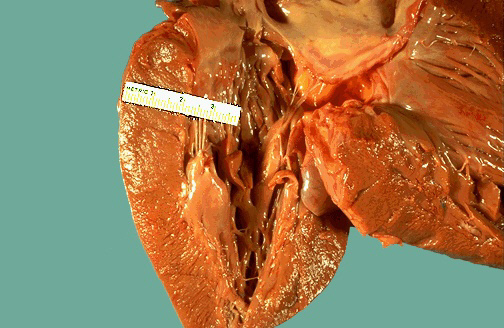 Heart from a hypertensive patient.  The left ventricle is very thick (over 2 cm).  However the rest of the heart is fairly normal in size as is typical for hypertensive heart disease. The hypertension creates a greater pressure
 load on the heart to induce the hypertrophy
Pathology Dept, KSU
CVS- Block
Hypertrophic Cardiomyopathy - LPF
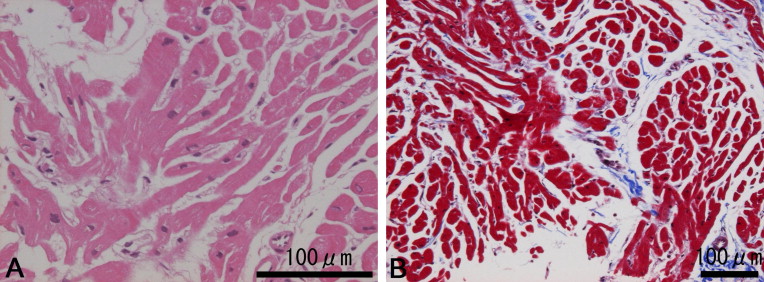 haematoxylin-eosin stain
Masson's trichrome stain
Histopathology of heart sections of ventricular septum showing significant myofiber disarray and slight interstitial fibrosis indicating hypertrophic cardiomyopathy (HCM).
Pathology Dept, KSU
CVS- Block
Myocardial Infarction
Pathology Dept, KSU
CVS- Block
Myocardial Infarction - CS
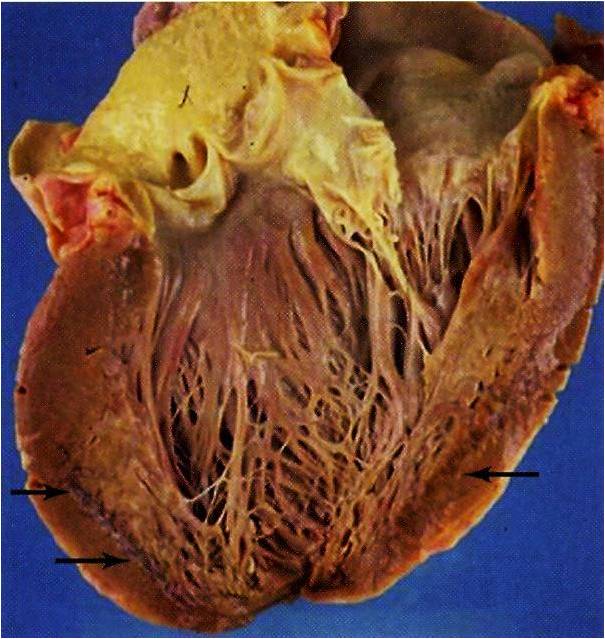 Pathology Dept, KSU
CVS- Block
Myocardial Infarction - CS
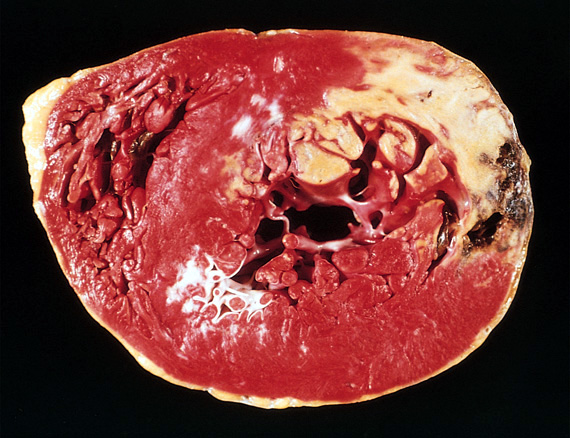 Cross section of the left and right ventricles shows: 
- Fibrosis in both right and left ventricles. 
- Haemorrhage.
Pathology Dept, KSU
CVS- Block
Myocardial Infarction - LPF
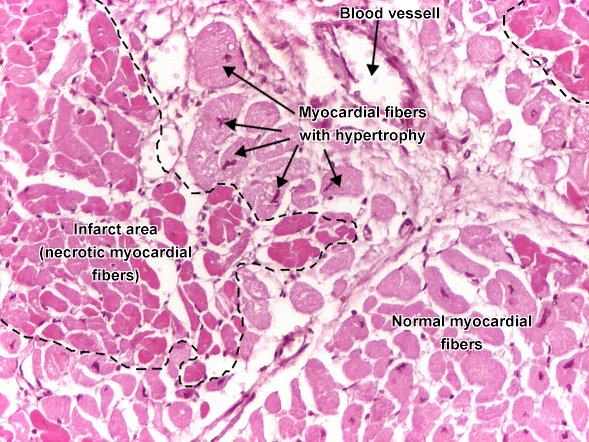 Myocardial infarct - circumscribed area of ischemic necrosis - coagulative necrosis. In the first 12 - 24 hours, myocardial fibers are still well delineated, with intense eosinophilic (pink) cytoplasm, but lost their transversal striations and the nucleus (left side of the picture). Notice a few myocardial fibers showing hypertrophy (increased size of the fiber, irregular shape of the nuclei)
Pathology Dept, KSU
CVS- Block
Myocardial Infarction - HPF
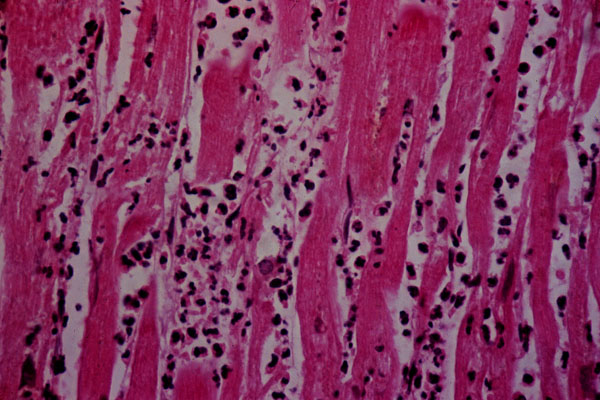 Acute myocardial infarct, histology. This 3-4 day old infarct showing:
 -   Myocardial fibred necrosis. (Coagulative necrosis)
Infiltration by polymorphonuclear leukocytes. 
If patient dies at this stage, cause is usually cardiac arrest secondary to complicated acute myocardial infarction
Acute myocardial infarction can be complicated by
Cardiac Arrhythmias. 
- Myocardial rupture and haemopericardium. 
- Ventricular aneurysm. 
- Heart failure.
Myocardial Infarction - LPF
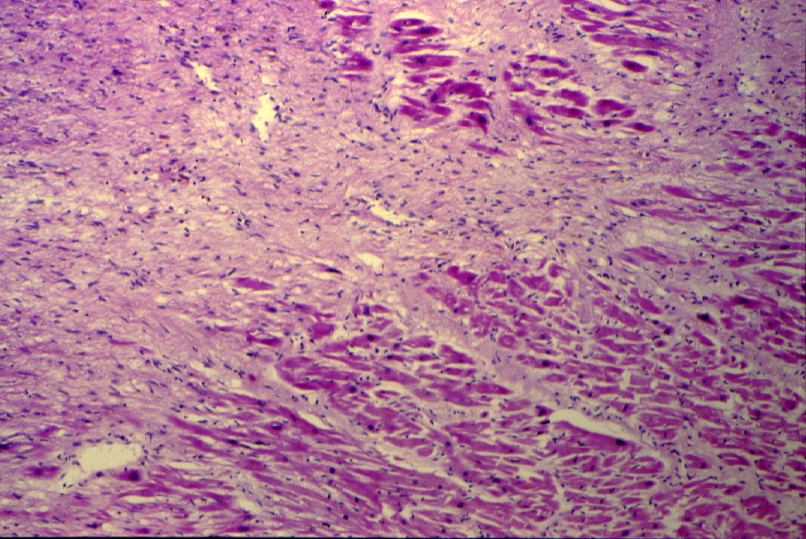 3
2
1
1- Patchy coagulative necrosis of myocardial fibers. The dead muscle fibers are structureless and hyaline with loss of nuclei and striations.
2-  Chronic ischemic fibrous scar replacing dead myocardial fibers . 
3-  The remaining myocardial fibers show enlarged nuclei due to ventricular hypertrophy .
Pathology Dept, KSU
CVS- Block
Thromboembolism / Vasculitis
Pathology Dept, KSU
CVS- Block
Thromboangitis oblitrans   (Buerger’s disease)
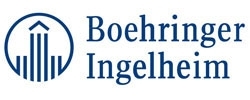 Thromboangitis oblitrans     
(Buerger`s disease)
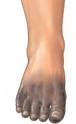 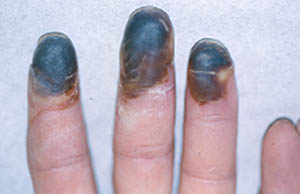 Black discoloration of the patient’s finger and toes caused by ischaemia 
The main predisposing factors for this condition are: 
-  Smoking habits. 
- Certain HLA haplotypes (Genetic predisposition).
CVS- Block
Thromboangitis obliterans (Buerger’s disease)
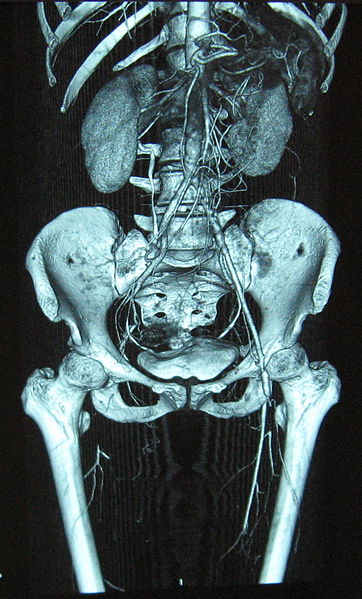 Pathologic findings of an acute inflammation and thrombosis (clotting) of  arteries and veins of the hands and feet (the lower limbs being more common)
Complete occlusion of the right and stenosis of the left femoral artery
Pathology Dept, KSU
CVS- Block
Thromboangitis obliterans (Buerger’s disease) - LPF
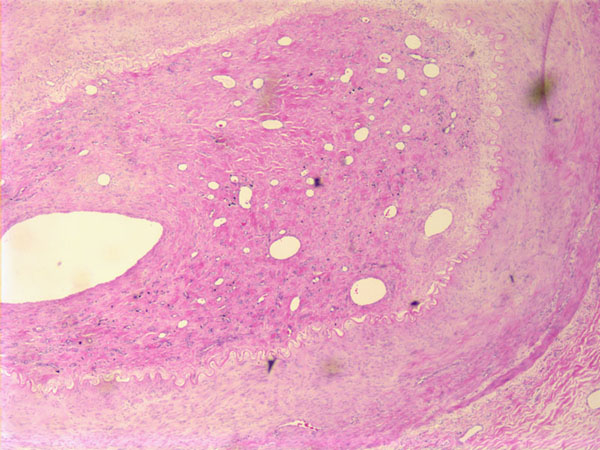 Thromboangiitis obliterans (Buerger’s disease) is a non atherosclerotic, segmental, inflammatory, vaso-occlusive disease that affects the small- and medium-sized arteries and veins of the upper and lower extremities.
Pathology Dept, KSU
CVS- Block
Thromboangitis obliterans (Buerger’s disease) - HPF
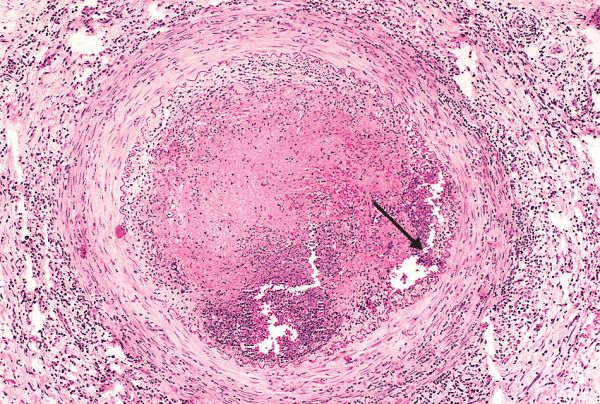 The lumen is occluded by a thrombus in lumen (arrow)
The vessel wall is infiltrated with leukocytes.
Pathology Dept, KSU
CVS- Block
Thromboangitis obliterans (Buerger’s disease)- HPF
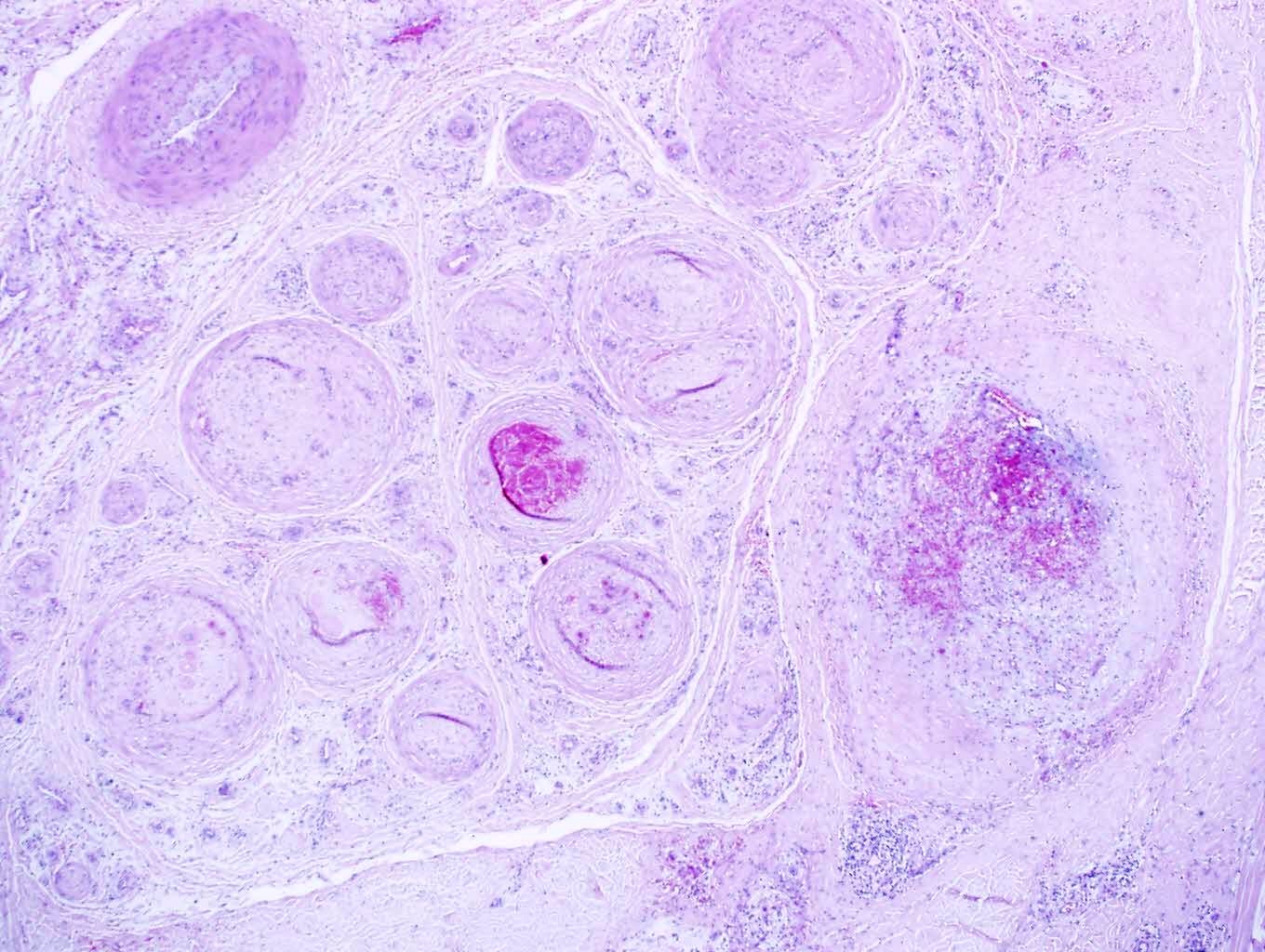 Some blood vessels show recent organizing thrombi
 while others show infiltration  of the wall and surrounding tissue by chronic inflammatory cells
Pathology Dept, KSU
CVS- Block
Giant cell (temporal) arteritis
Pathology Dept, KSU
CVS- Block
GIANT CELL / TEMPORAL ARTERITIS
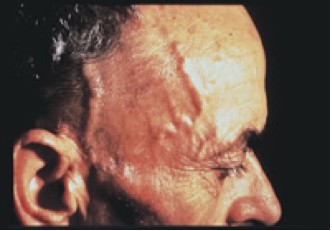 Tender and thickened scalp veins
Pathology Dept, KSU
CVS- Block
GIANT CELL / TEMPORAL ARTERITIS - LPF
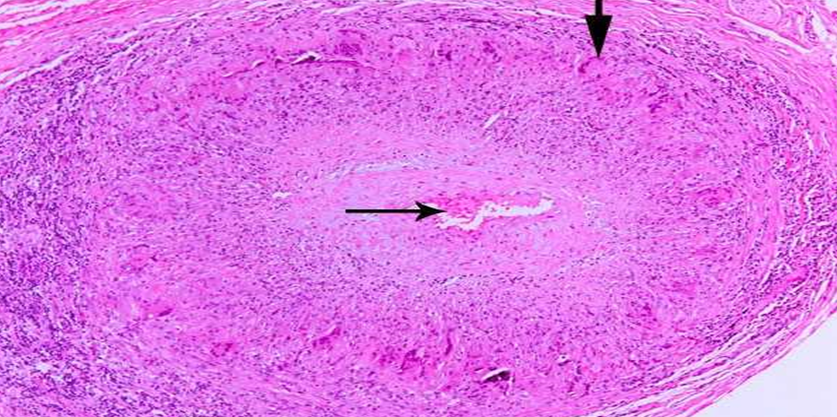 Circumferential involvement of the vascular media is present (vertical arrow pointing downward). Also note the presence of chronic lymphocytic inflammation in the media and adventitia. 
Reactive intimal fibroplasias lead to luminal stenosis with <10% of its original luminal diameter (thin arrow in the center).
Pathology Dept, KSU
CVS- Block
GIANT CELL / TEMPORAL ARTERITIS - HPF
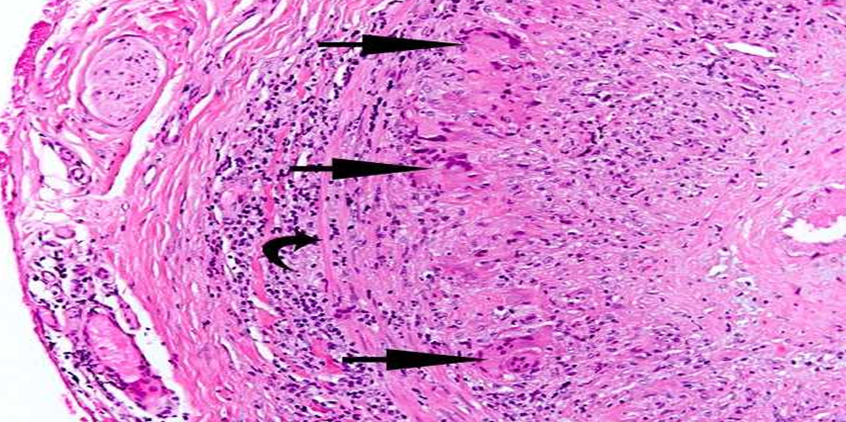 Giant cells can be of Langhans type or foreign-body type (three arrows) and may show fragments of disrupted internal elastic lamina. Note the presence of dense chronic lymphocytic inflammation traversing through circumferential smooth muscle fibers (curved arrow) of vascular media.
Pathology Dept, KSU
CVS- Block
GIANT CELL (TEMPORAL) ARTERITIS - HPF
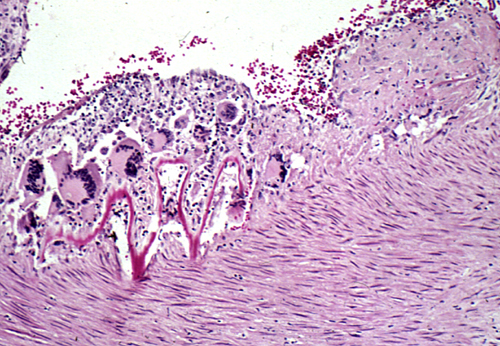 Disruptions of the elastic lamina with inflammation and giant cells.
Segmental inflammatory lesions with intimal thickening , medial granulomatous inflammation with giant cells and chronic inflammatory cells and internal elastic lamina fragmentation
Pathology Dept, KSU
CVS- Block
[Speaker Notes: .]
Leukocytoclastic vasculitis/ hypersensitivity vasculitis / microscopic polyangitis /Henoch- Schönlein purpura.
Pathology Dept, KSU
CVS- Block
Hypersensitivity vasculitis – Clinical sign
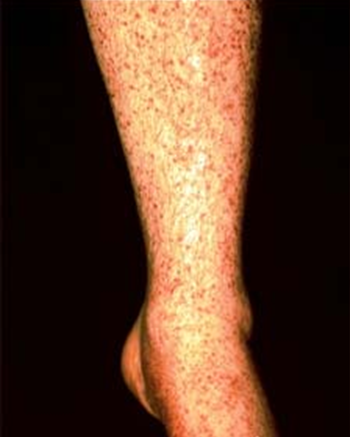 Hypersensitivity vasculitis might be complicated with  glomerulonephritis and hemoptysis  due  to pulmonary capillaritis
Pathology Dept, KSU
CVS- Block
Leukocytoclastic vasculitis - Clinical sign
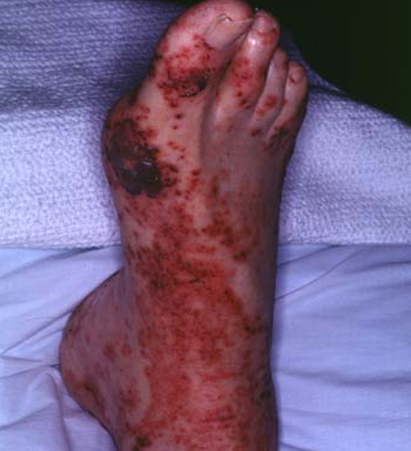 Leukocytoclastic vasculitis
 - Erythematous and purpuric skin rash affecting the right foot
                          (Purpura:- Subcutaneous bleeding.)
CVS- Block
Leukocytoclastic vasculitis - HPF
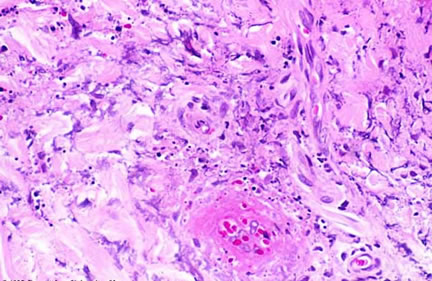 The main predisposing conditions are:  
-Fibrinoid vascular necrosis. 
- Nuclear debris. 
- Neutrophilic (polymorphonuclear) infiltration.
Pathology Dept, KSU
CVS- Block
Leukocytoclastic vasculitis - HPF
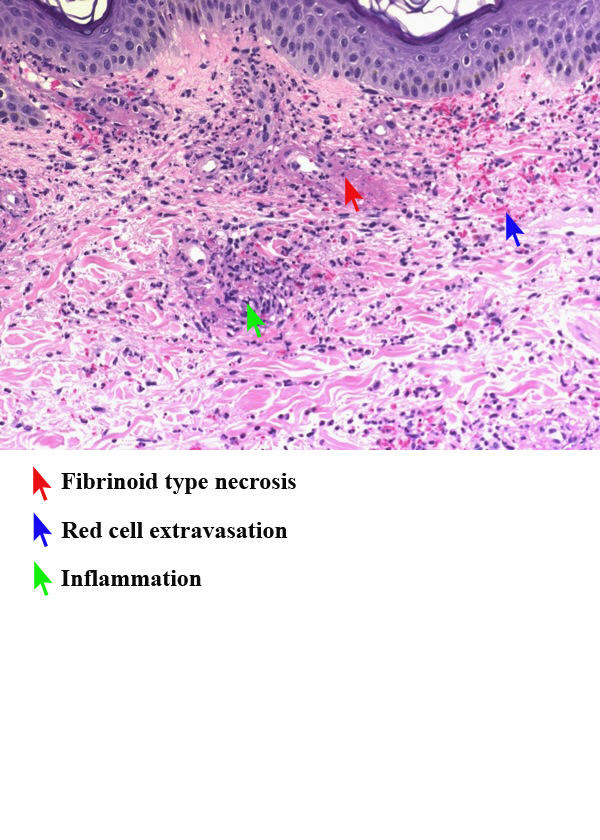 Complications that might occur as a result of this condition. 
- Necrotizing Glomerulonephritis. 
- Pulmonary capillaritis. 
- Gastrointestinal vasculitis. 
- CNS and muscle involvement.
CVS- Block
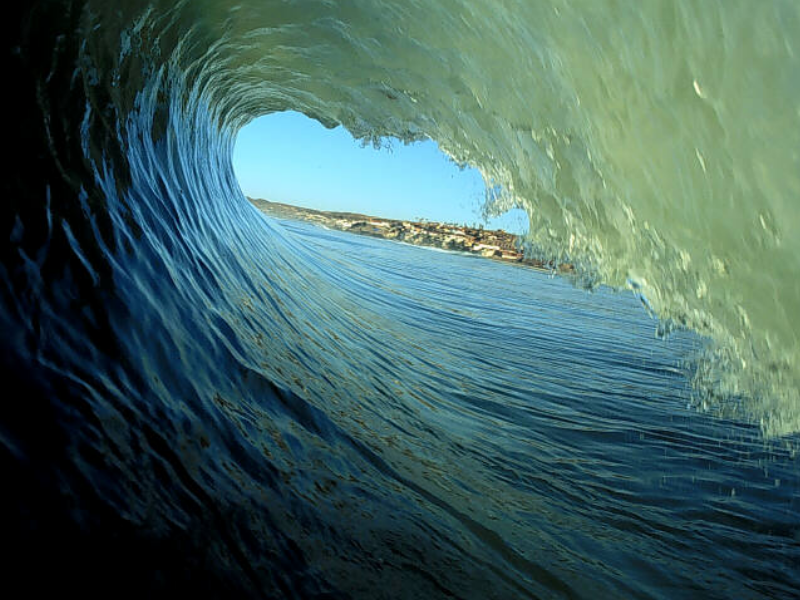 THE END